Access to clinical trial data (part 2): 
the IMPACT Observatory and managing privacy risks
Part 2.1. 
IMPACT Observatory: methodology, scoping review, 
interviews, and surveys
Karmela Krleža-Jerić, MD. M.Sc. D.Sc.Ottawa Group, IMPACT Observatorykarmela@krleza.com & krlezajk@hotmail.com
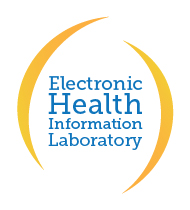 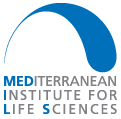 Cochrane - GESI Webinar 2019
KKJ 2019
Karmela Krleža-Jerić
No conflict of interest
But interest in research &
public disclosure of research data
KKJ 2019
I am
Consumer advocate - member CCNET
Consumer coordinator Croatian Cochrane
Study participant
MD, D.Sc
Researcher
Visiting scientist @ MedILS and Visiting scholar @ EHIL
KKJ 2019
Memento – Hippocrates
…and I will use regimens for the benefit of the ill in accordance with my ability and my judgment, but I will keep from them those that might harm them.

   The health of my patient will be my first consideration….
KKJ 2019
part 2
IMPACT Observatory and what we learned from its studies
Privacy and anonymization
Inspire 
thinking on how to get responsible, efficient, research that would give trustworthy evidence
joining the IMPACT Observatory network
KKJ 2019
Poll 1
Please define yourself:  (Yes/No- check all that apply) 
 
Patient (someone with a personal experience of a health condition)
Care giver 
Member (volunteer or paid) of health related associations, including NGOs & patient org
Decision maker 
Health professional
KKJ 2019
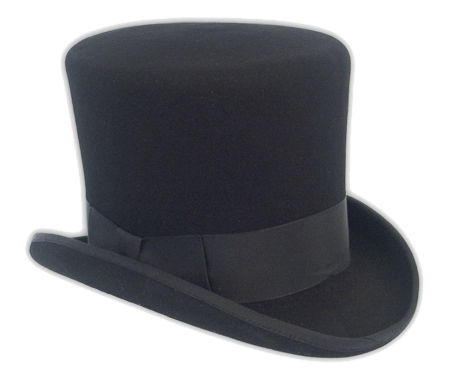 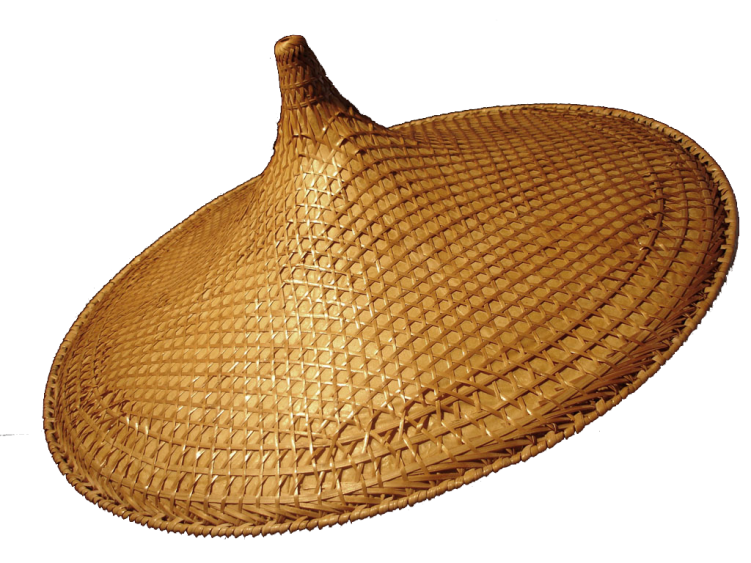 Open access to trial data
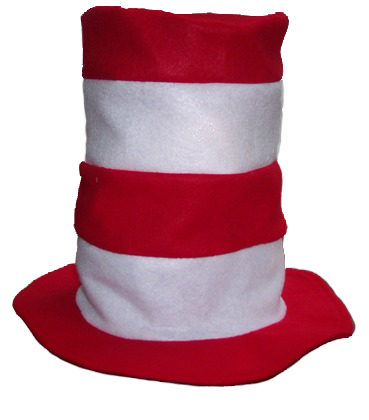 Prospective trial registration and public disclosure of results , data and all related documents

culture, initiatives, actions, shift of paradigm

define how-what-where-use
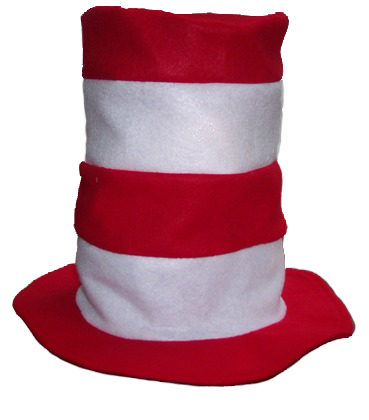 KKJ 2019
IMPACT Observatory
IMProving Access to Clinical Trial data - IMPACT Observatory 
of 
ongoing transition in clinical research regarding data sharing; 
opportunities and barriers
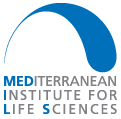 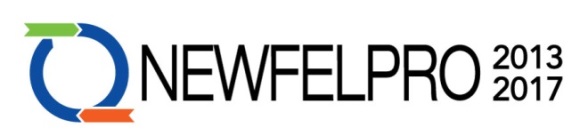 KKJ 2019
Observatories or natural experiments 
are epidemiological studies that 
assess the impact of one or several	interventions that are not controlled by the 	observatory researcher(s) 
to inform the process and indicate trends. 

IMPACT Observatory: multiple players act on CT data sharing with a consequent impact on the CT enterprise.
Krleža-Jerić, Karmela et al. “IMPACT Observatory: tracking the evolution of clinical trial data sharing and research integrity.” Biochemia medica vol. 26,3 (2016): 308-307. doi:10.11613/BM.2016.035
KKJ 2019
IMPACT OBSERVATORY
impact the transition of data sharing & of research
indicate potential trends; suggest improvements
assess barriers, gaps and opportunities of opening clinical trial data
identify changes of culture, perceptions policies and practice;  dynamics and roles of players
KKJ 2019
IMPACT Observatory story
Planning Meeting IMPACT Ottawa (British High Commission, University of Ottawa, participants)
Ottawa Statement
PROCTOR 
Ottawa (CIHR-IRSC)
NY vs GSK
IMPACT Observatory NewFelPro Fellowship
ICMJE
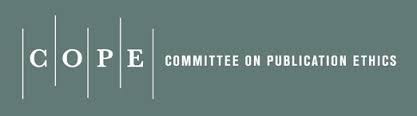 WHO 
Trial registration standards
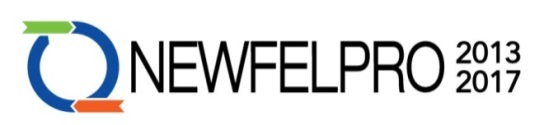 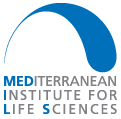 Environmental Scan of Repositories of Clinical Research Data
KKJ 2019
IMPACT Observatory
Aims to 
assess transition of data sharing  
increase 
reliability of evidence
research integrity
quality of studies
contribute to 
speeding knowledge creation – innovations- health interventions
overcoming research waste
avoiding unnecessary  & harmful trials 
regaining public trust
indicate trends – inform- impact transition
contribute to health
KKJ 2019
Changes
culture of researchers regarding 
data sharing
research of existing data 
policies of 
regulators 
funders
journals 	
pharmaceutical industry (pharma)
academia
standards
initiatives and projects regarding
access to data 
data repositories 
features
policies
standards for data accepting, curatorship and sharing
partnership
registries of repositories
features
KKJ 2019
IMPACT Observatory challenges
Complex; numerous players; their culture, actions & interactions
Build and maintain network
Connect the dots
KKJ 2019
Issues and players
Preservation
Initiatives
Citability
Academia
Librarians
Access
Standards
Researchers
Policy
Media
Funders
Infrastructure
Publishers
Consumer Advocates
Patient Groups
Journals
Culture
Repositories
Knowhow
Findability
Regulators
Decision Makers
Pharmaceutical Industry
KKJ 2019
Barriers 2012-2019
Prepublication
Findability
Citability
Availability
Culture
 incentives 
academic credit
Road to Public Disclosure
data format standards 
accuracy quality
Intellectual
 property, TRIPS
Privacyanonymization
Repositories & dataexchange standards
Resources, policies
KKJ 2019
Potential development
IMPACT Observatory evolves in a long-term observatory and 
Continues
assessing data opening process until data is open
Contributes to
data opening/access process
change of the research paradigm
refining methodology 
Expands to other areas, test & adapt methodology as needed
Potential next steps:
IMPACT Observatory of aging research
KKJ 2019
Potential spin off
Identify analyzable IPD based data sets in selected repositories and
Test re-usability of such data
Assess 
the extend data are shared and re-used
the add on value of IPD meta-analysis
Contribute to standards development
Change of paradigm
KKJ 2019
What is IMPACT Observatory
A tool, a Hub, virtual organisation 
assessing and informing about the opening of CT data and related changes of research
aiming at contributing to a change of the CT paradigm due to data sharing changes
KKJ 2019
Who is IMPACT Observatory
Multi nodal network & team of people/ groups of people with good ideas and a good will
We are - anyone interested in increasing access to CT data
KKJ 2019
Methodology
Network/WG
Scoping review
barriersopportunities gaps
Surveys & Interviews
Public release of findings
Indicate trends
Impact transition
Enviro scan Initiatives
Enviro scan of Repositories
KKJ 2019
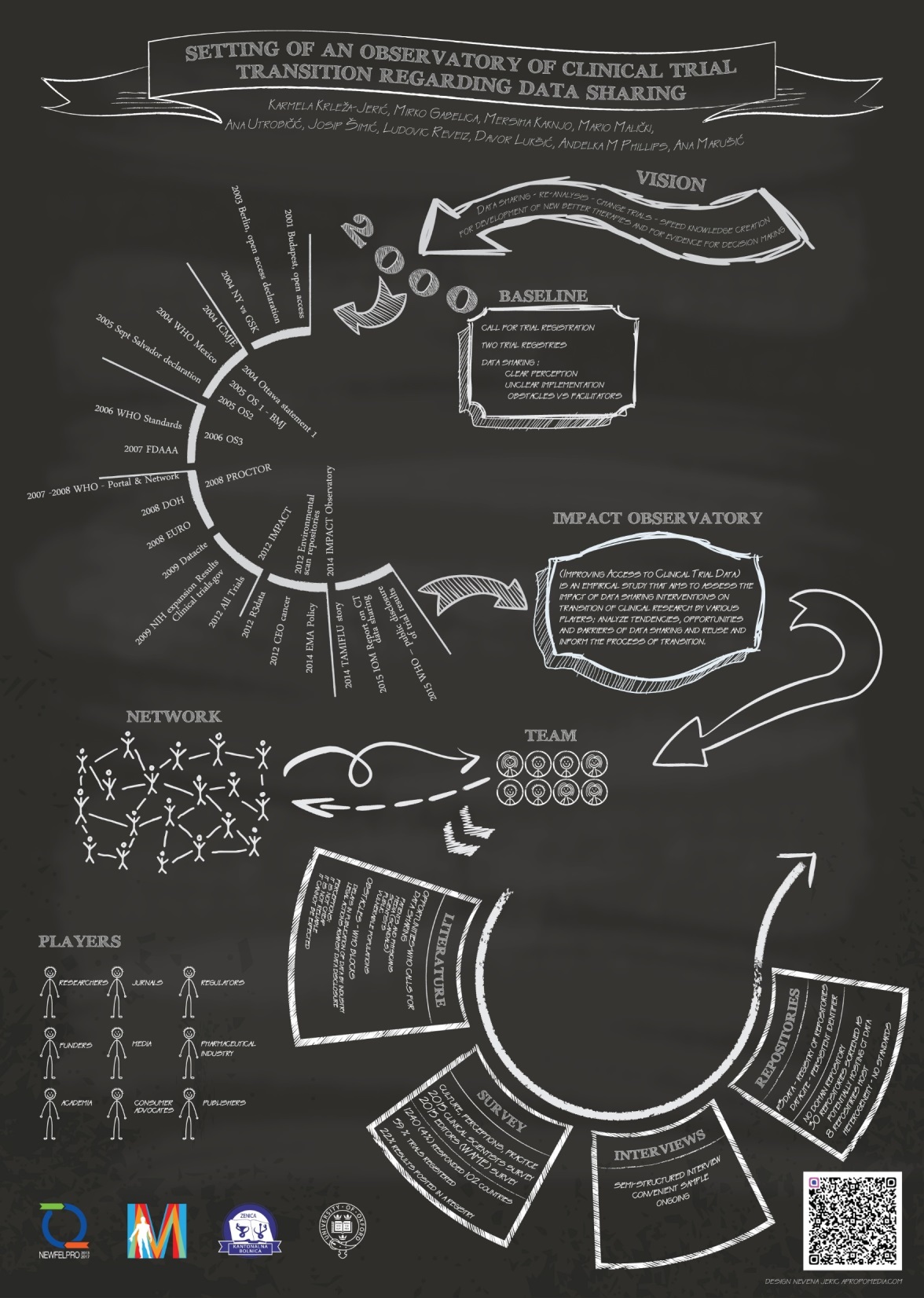 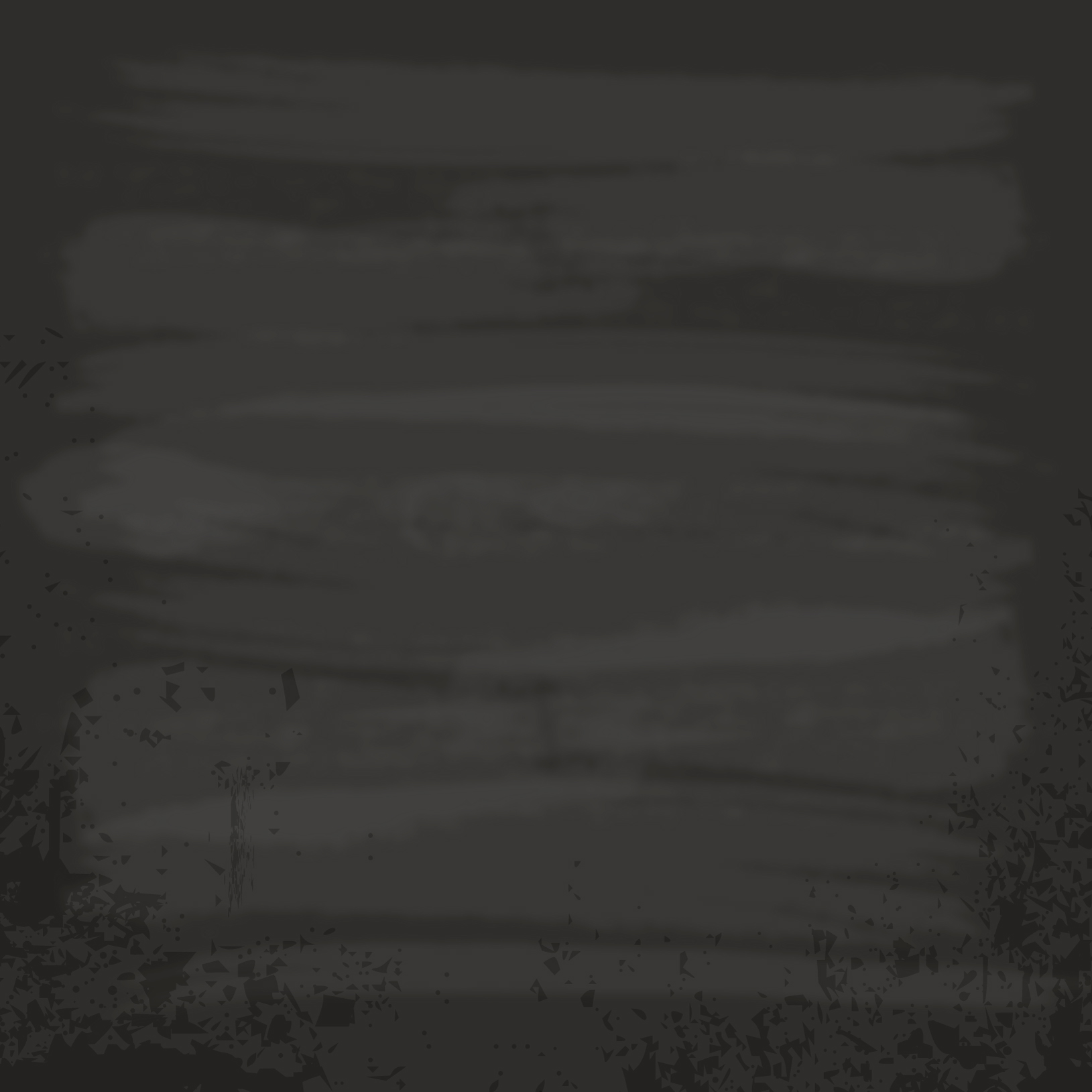 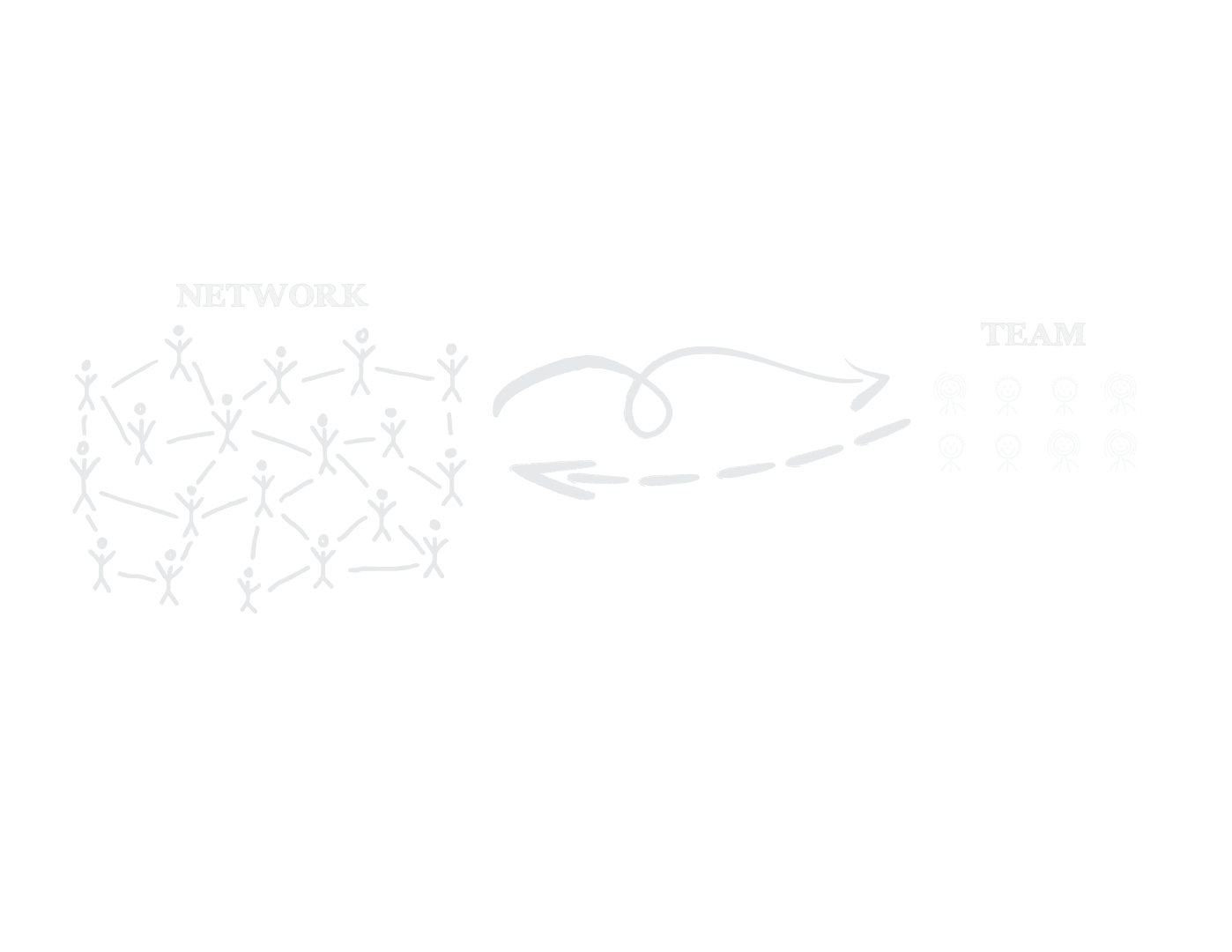 KKJ 2019
Methodology
Network/WG
Scoping review
barriersopportunities gaps
Surveys & Interviews
Indicate trends
Impact transition
Enviro scan Initiatives
Enviro scan of Repositories
KKJ 2019
Scoping review
A process of 
Scanning & mapping literature and other sources on a specific topic
identifying key concepts, theories, and sources of evidence
aiming to better understanding phenomena
KKJ 2019
Scoping review
Advantages: 
flexible
Challenges
language –terms - translations
no specific MESH terms
Media , Social media
KKJ 2019
Baseline- Key Milestones
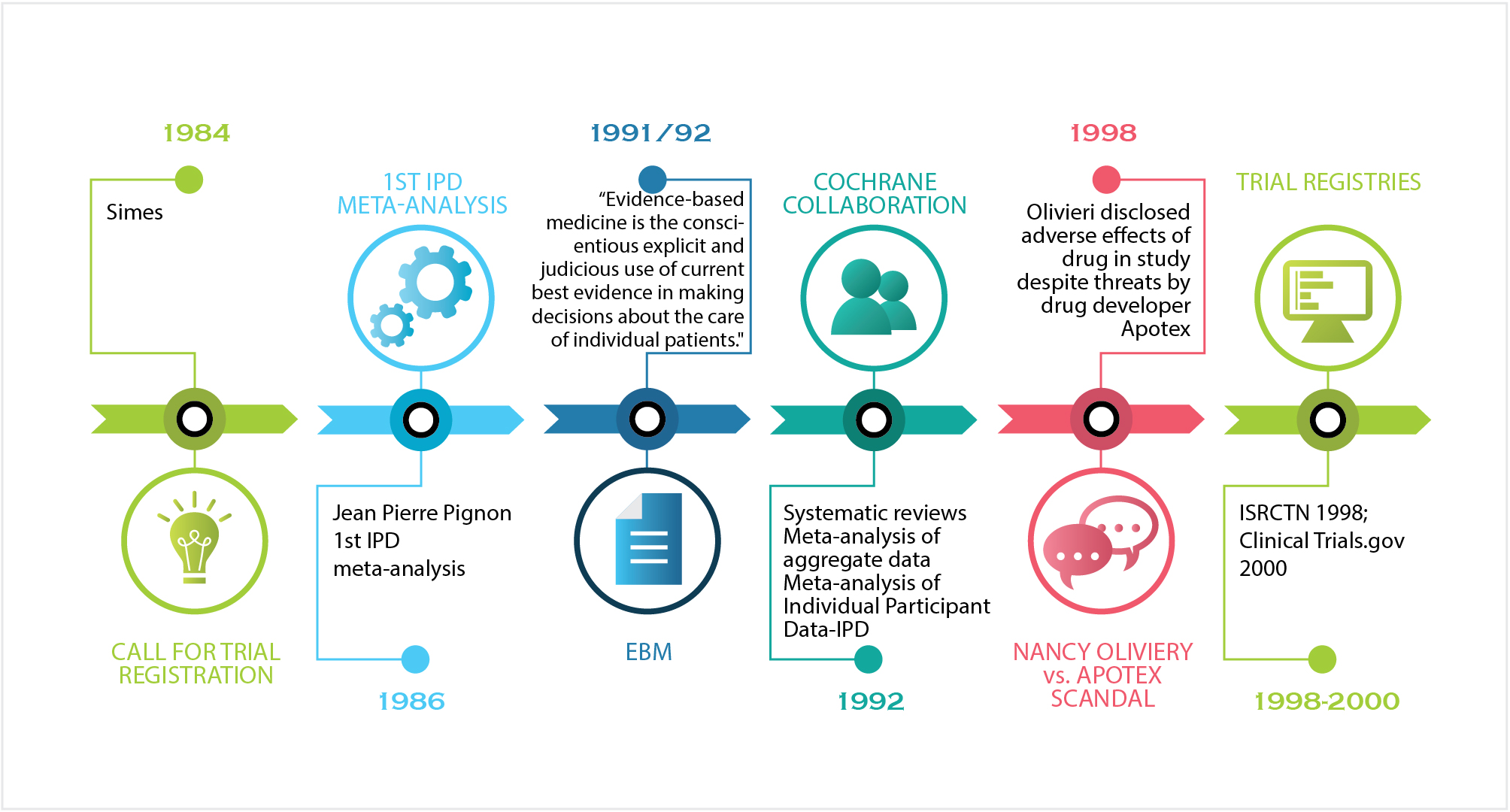 KKJ 2019
Mahmić-Kaknjo M, Šimić J, Krleža-Jerić K. Setting the IMPACT (IMProve Access to Clinical Trial data) Observatory baseline. Biochem Med (Zagreb). 2018;28(1):010201.
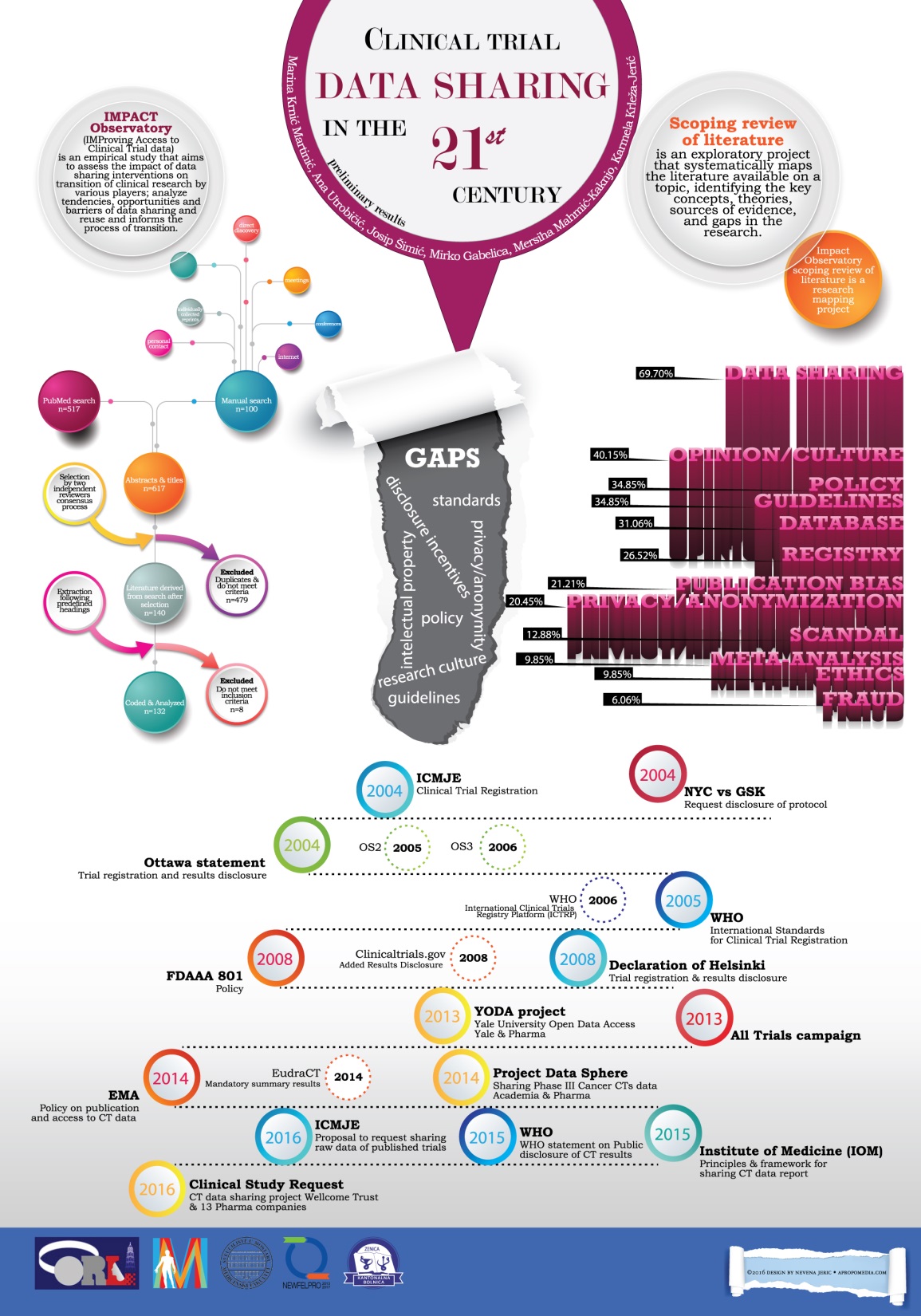 Ongoing Scoping review of CT data sharing in 
21st Century
Croatian Cochrane SymposiumSplit, Croatia 2016
KKJ 2019
access
KKJ 2019
From: Krleža-Jerić K.et al. Observatory of trials data sharing as a tool to overcome waste-IMPACT Observatory, Poster; Reward Equator Conference; Increasing value and reducing waste in biomedical research conference. Edinburgh, 28-30 Sept, 2015
.
Methodology
Network/WG
Scoping review
barriersopportunities gaps
Surveys & Interviews
Indicate trends
Impact transition
Enviro scan Initiatives
Enviro scan of Repositories
KKJ 2019
Surveys and Interviews
Culture- perception-opinions-positions- policy-practice
Interlinked –mutually informing
Interviews are still going on
KKJ 2019
Interviews
We analyzed one interview from each of six key constituencies/ players: 
academia 
consumer/study participant
editor
funder
pharma
researcher
KKJ 2019
Interviews - key messages across
data should be shared but 
data opening will take place gradually
international standards are essential; standards for anonymization, & standards to prepare data for public release
standards should be developed by an independent international, trustworthy organisation (such as WHO)
data should be in format that would enable their future use ie analysis; consumer specified that they should be shared electronically, on the Internet.
data from publicly funded studies should be made publicly available
KKJ 2019
Interviews
Change of culture
Interviewee from academia:.”So we’ve been going through an interesting exercise in ethics committees…We have been telling researchers that all their data is confidential, and they must not give it away and that they have to keep it secure and safe, and now  we are trying to turn it around….. and make data publicly available”
KKJ 2019
Surveys of players
Internet/ WEB based surveys:  Monkey and Qualtrics
Journals editors – WAME 2009: N=108 and 2015: n= 85
Clinician trialists 2015: N=2250
Consumers and patient groups:
CCNet 2017: N=65
Italian patient and citizen organizations 2017: N=280
Croatian Cocharne Partner Organisations 2018: N=52
KKJ 2019
survey comparison: what should be publicly available
KKJ   2017
trialist survey
KKJ 2019
needed for sharing raw data
needed for sharing raw data
75%
Anonymization
75%
70%
Data preparation methods
72%
Anonymization
70%
Standards data sharing and reuse
68%
international 
standards
Data preparation methods
Repository standards
42%
72%
Ethically verified researchers
56%
Standards data sharing and reuse
68%
Registration needed
63%
Repository standards
Researchers guarantee not to identify
42%
68%
Legal mechanisms to punish  misuse
18%
Ethically verified researchers
56%
Other
Registration needed
63%
Researchers guarantee not to identify
68%
Legal mechanisms to punish  misuse
18%
Other
CCNET survey
KKJ 2019
consumers on data sharing
Italian groups
reduce unnecessary research 
study adverse reactions to treatments
Croatian
transparency; the right to know
assessment of errors
progress of science
KKJ 2019
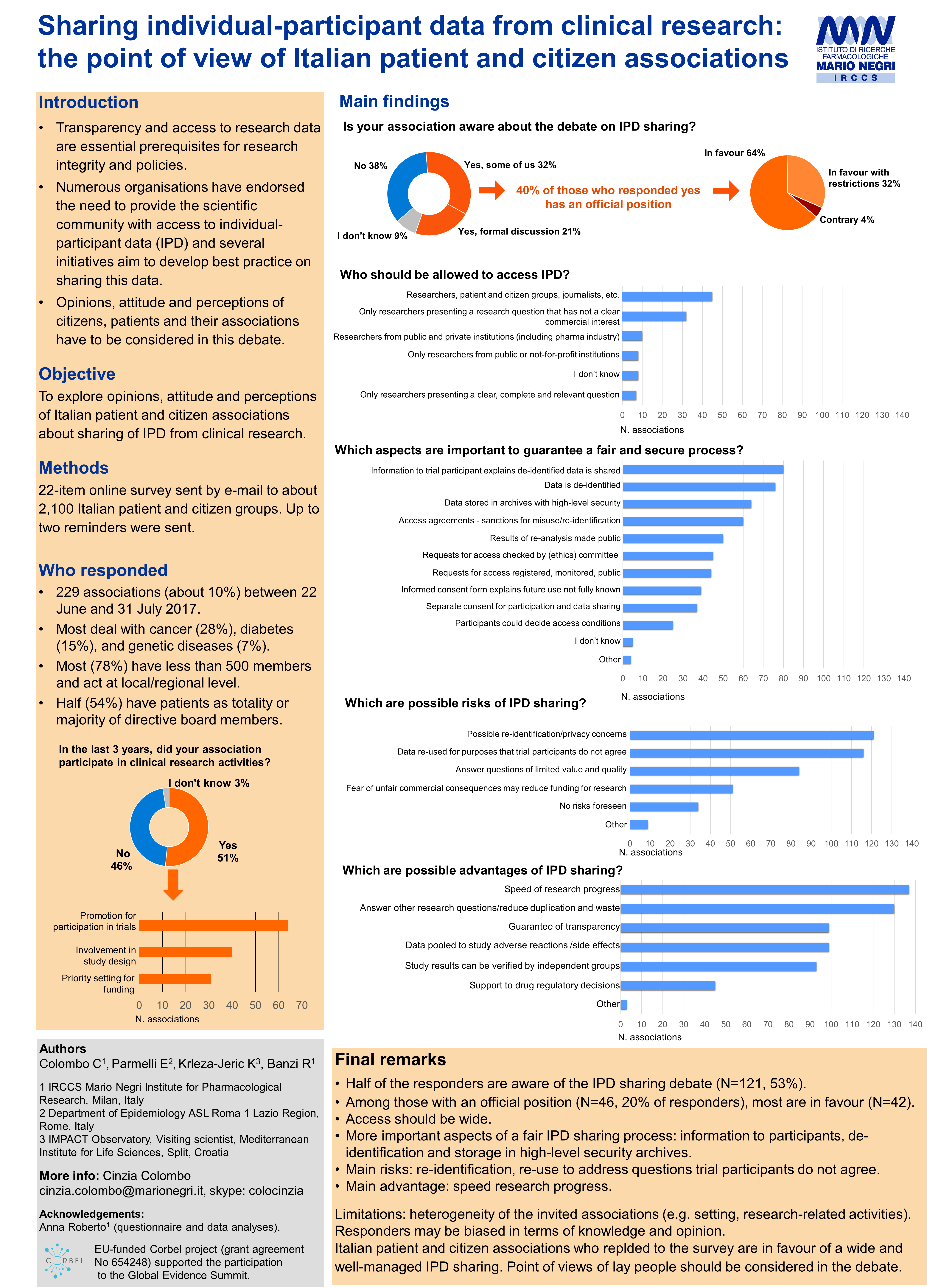 KKJ 2019
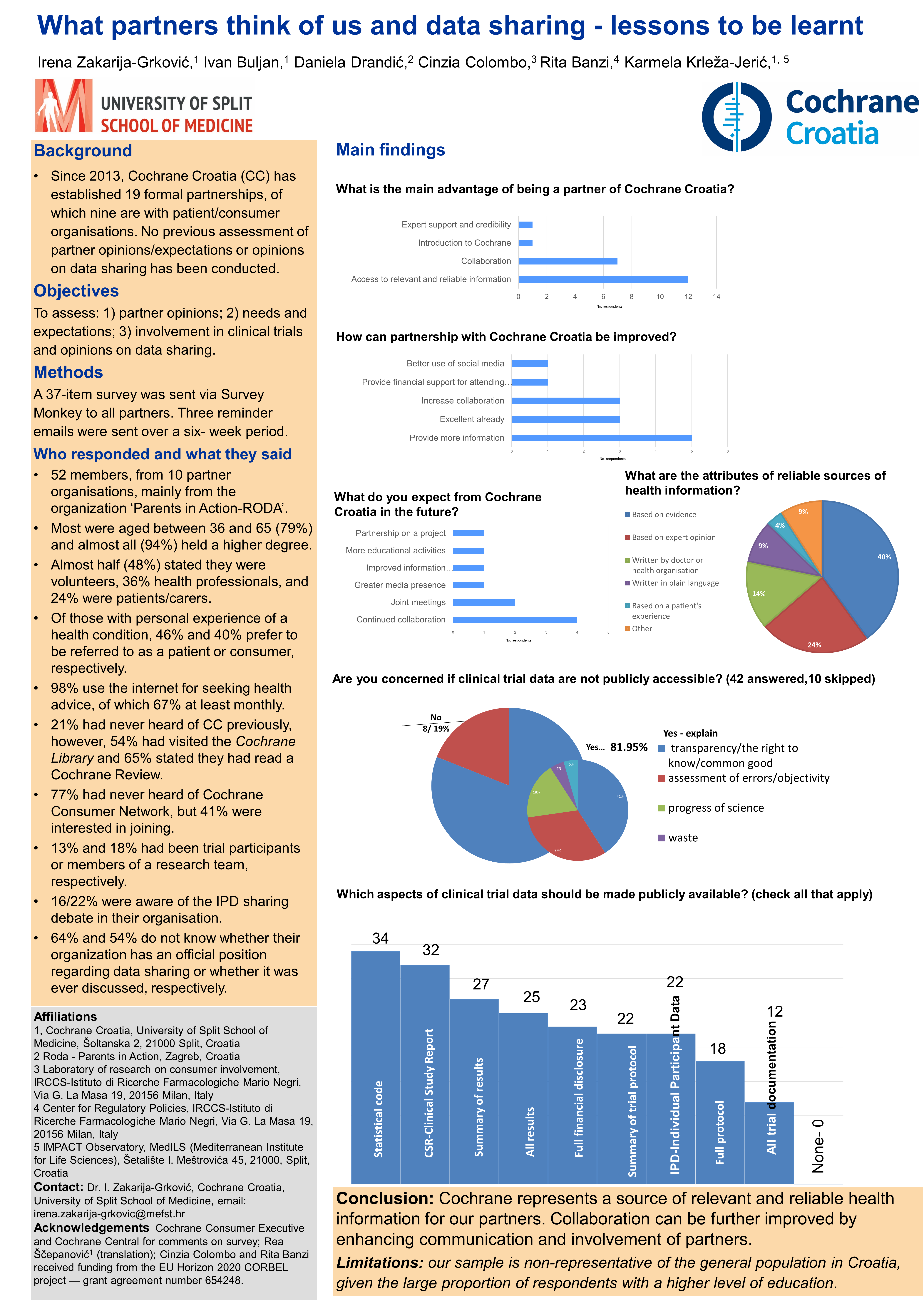 KKJ 2019
Poll 2
Did you ever participate in a clinical trial as 
(check all that apply)
Study participant
Member of the study team
None of the above
KKJ 2019
Anonymization
Anonymization needed for data sharing 
Trialists (n=1804)– highly rated: 7.8 of 10
CCNET (n= 57) :	75% 
Italian  (n=131): 66.4%
Also re-identification a risk  (n-258): cca 50% but if they knew about the IPD debate 61.6% vs 38.4% consider re-identification a risk
KKJ 2019